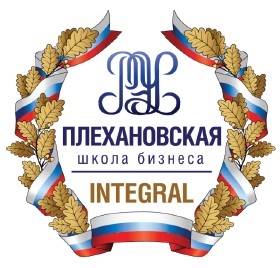 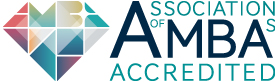 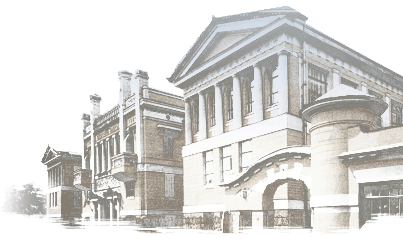 Место программ МВА в системе программ МВА в России и за    рубежом


Л.В.  Карташова 
Декан факультета Плехановская школа бизнеса Integral РЭУ им. Г.В. Плеханова

Москва

27 февраля 2018
Развитие управленческих компетенций  как ключевой фактор обеспечения  устойчивого  развития: вызовы  и возможности
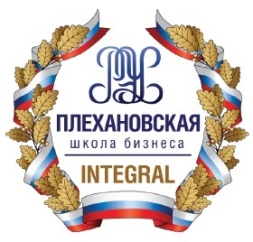 Статус программ МВА  в подготовке
нового поколения управленческих кадров
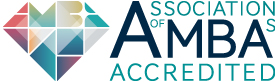 Non – Degree
 Programs 
(без присвоения новой степени)
Degree Programs
(с присвоением новой степени)
Профессиональная
переподготовка
Повышение квалификации
Программы, реализуемые Плехановской школой бизнеса “Integral”
Бизнес-образование в России: состояние и тенденции
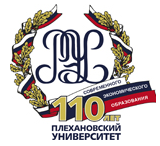 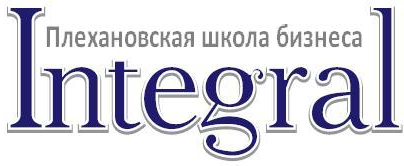 РОЛЬ ПРОГРАММ МВА В РАЗВИТИИ КОМПЕТЕНЦИЙ ПРОФЕССИОНАЛЬНЫХ РУКОВОДИТЕЛЕЙ (критерии AMBA - International, 2016)
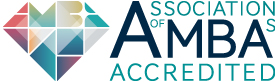 Навыки стратегического планирования, понимание системного подхода и развитие способностей принимать комплексные управленческие решения в постоянно изменяющейся бизнес-среде с учётом всех рисков
Знание основных концепций управленческого учёта, умение анализировать сложные массивы данных и использовать количественные методы исследования в сфере управления
Понимание последствий принятия управленческих решений для устойчивого развития компании и общества и социальная ответственность за принятые решения
Знание основных организационных и поведенческих теорий и концепций управления персоналом, управление стрессом
Развитие лидерских качеств, межличностной коммуникации, навыков работы в команде и ведения переговоров, стресс - менеджмент
Понимание механизмов эффективной работы в кросс-культурной среде с учётом всей важности глобализации 
Развитие творческого и инновационного подходов к ведению бизнеса
Стремление к постоянному и непрерывному развитию и самообучению
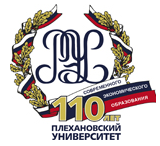 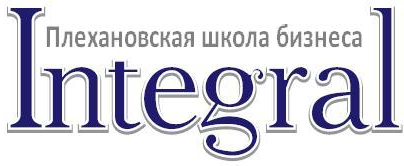 1. Трансформация российского рынка бизнес-образования
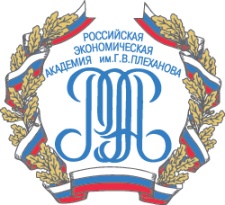 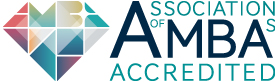 Эволюция подходов к развитиюуправленческих компетенций
Оптимальный баланс: 
                       - Между стратегическим видением и оперативным управлением, 
                       - Между долгосрочными целями и краткосрочными результатами. 
                       - Сочетать инновации и устойчивое развитие
                       - Мыслить глобально и находить оптимальные локальные решения.
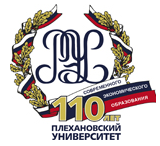 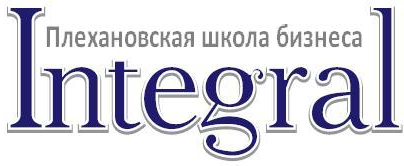 2. Глобализация российского бизнес-образования
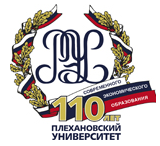 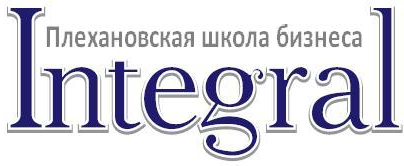 3. Усиление интеграционных процессов: стратегические альянсы
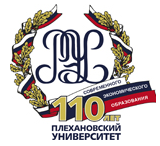 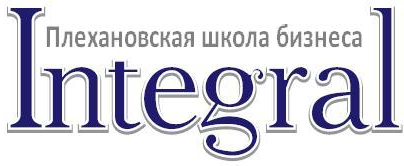 4. Создание предпосылок повышения статусавысших управленческих степеней
Контакты
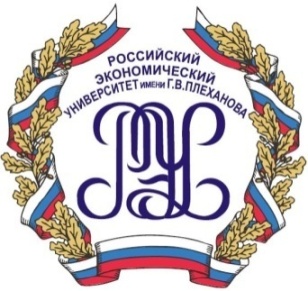 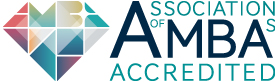 Kartashova@rea.ru
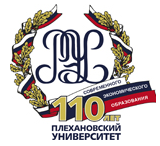 Структура рынка бизнес-образования в России и за рубежом
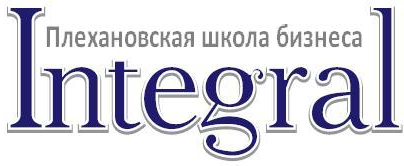 Ключевым элементом бизнес – образования  является программа МВА
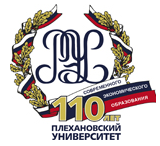 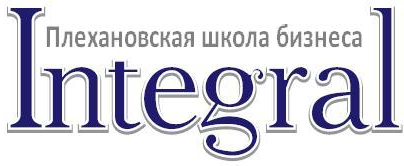 Выводы и предложения